Латвия, Рига, Берги
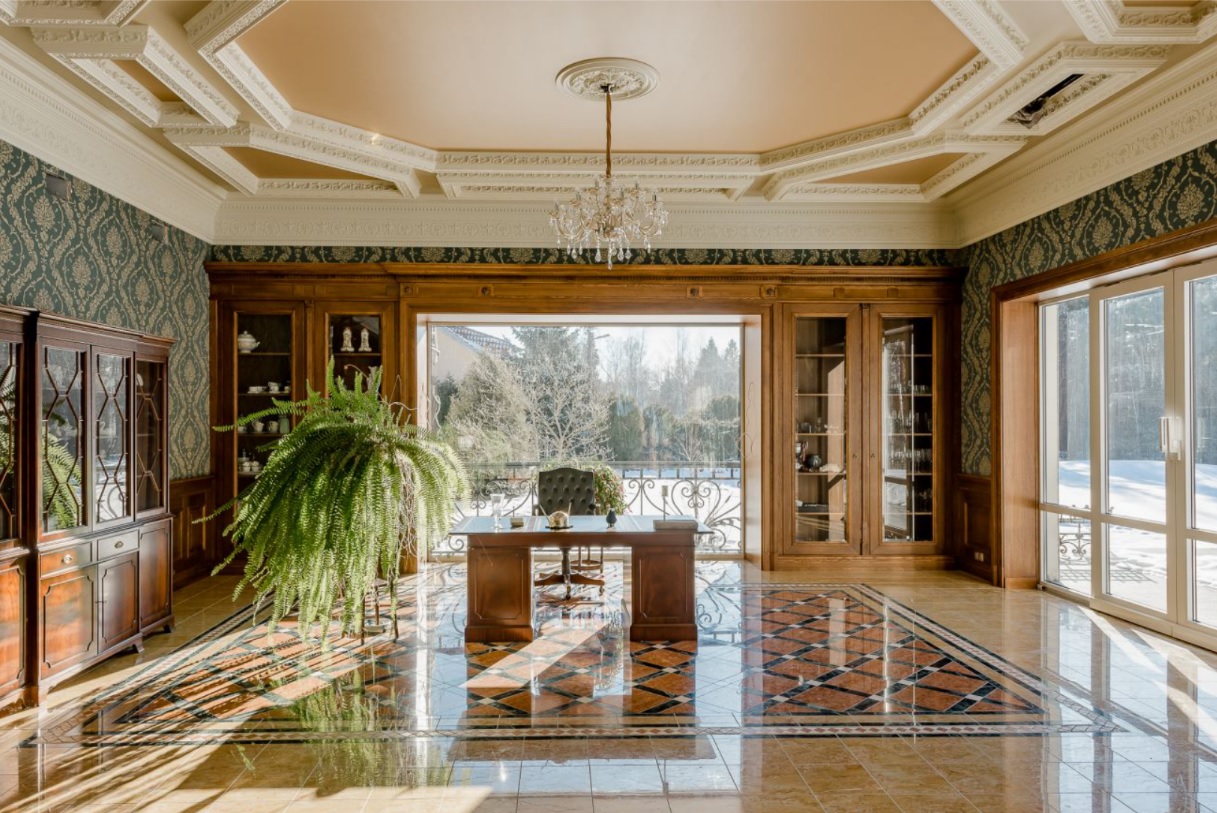 Описание объекта: 
Предлагаем приобрести домовладение рядом с Ригой. В состав домовладения входит частный дом c просторными роскошными помещениями для принятия гостей и деловых переговоров с Вашими клиентами.
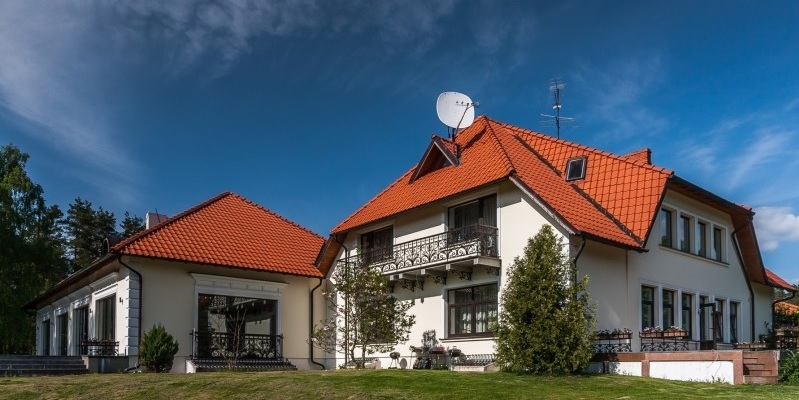 Описание объекта: 
Владение состоит из двух корпусов. У одного из них репрезентативная и гостевая функция, в свою очередь у второго – жилая.
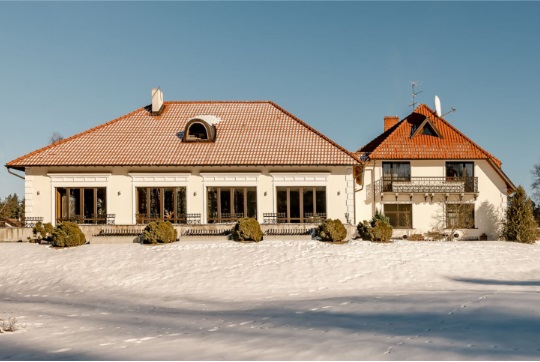 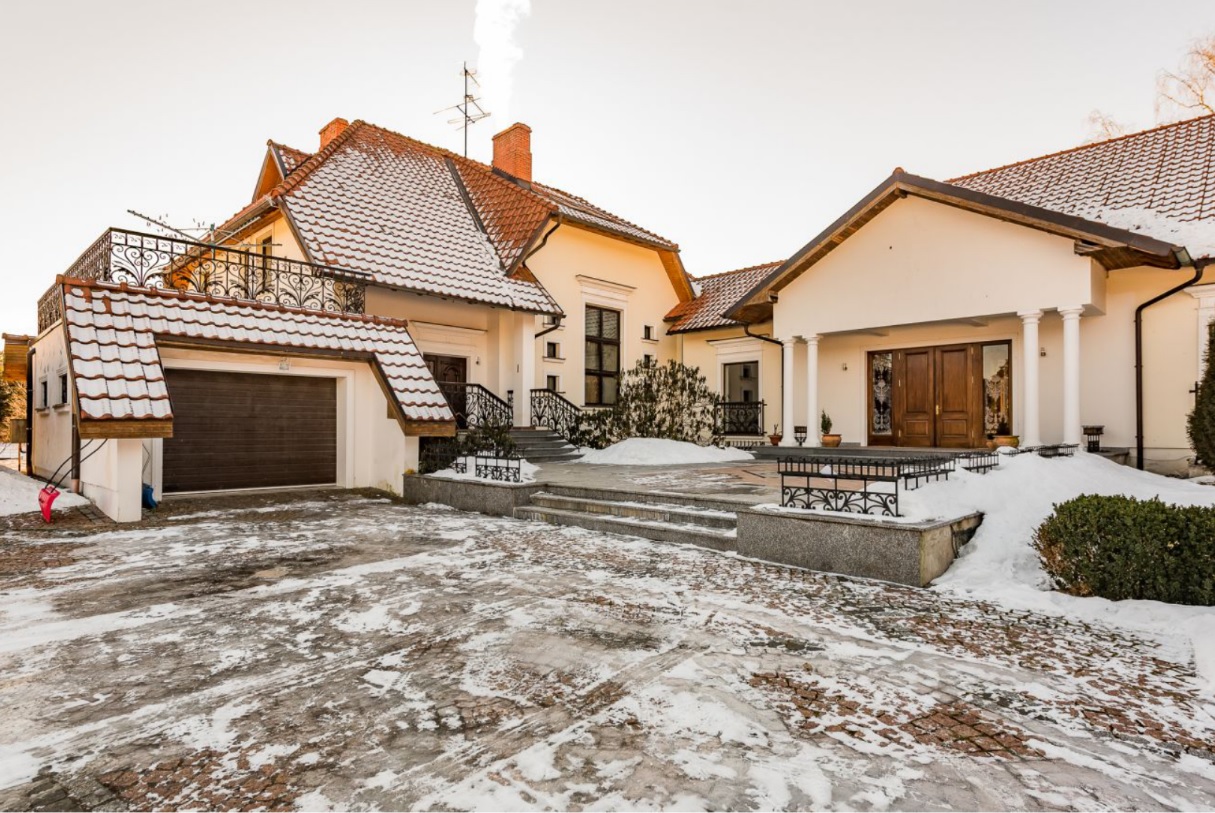 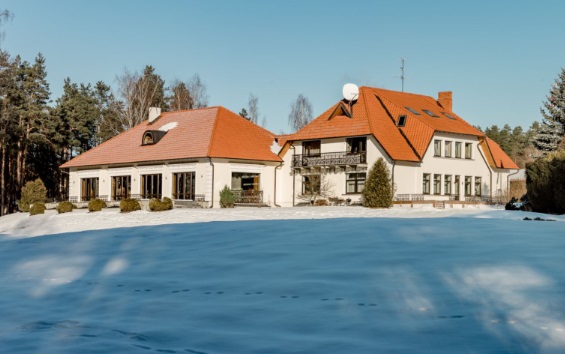 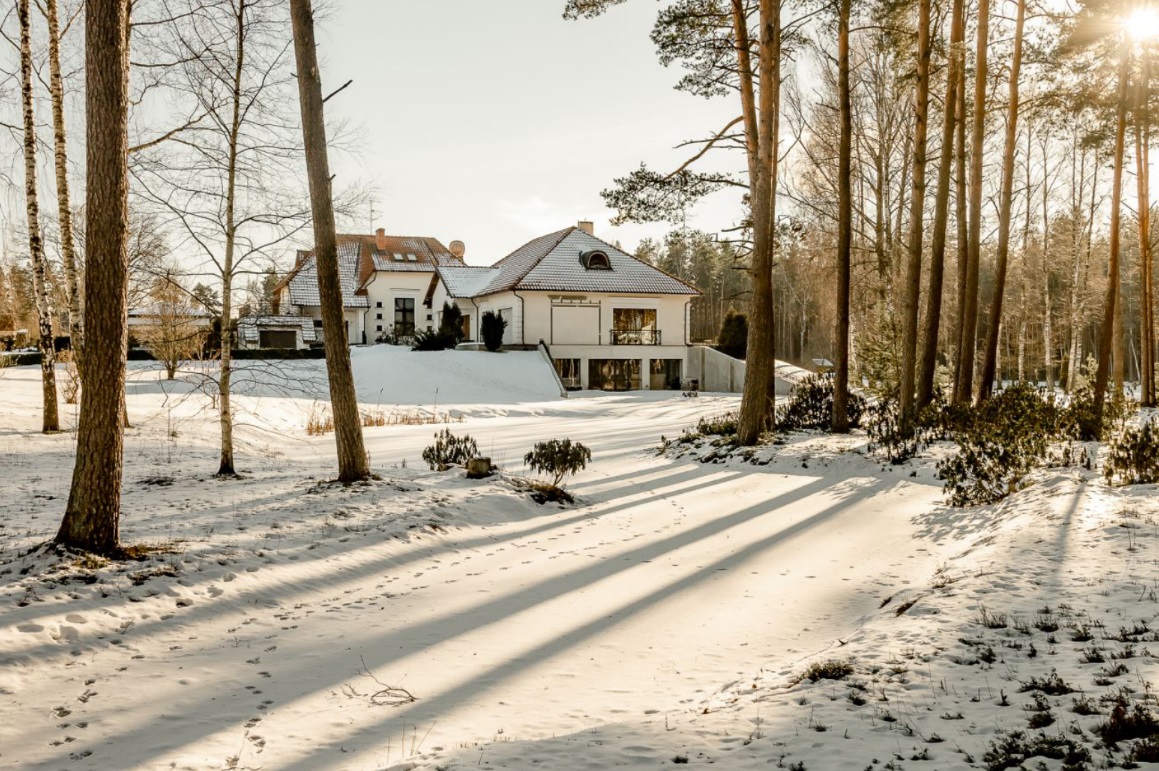 Описание объекта: 
На нулевом уровне репрезентативного корпуса находится бассейн, а на первом этаже – просторные помещения с террасой и библиотека с прекрасным видом из окна.
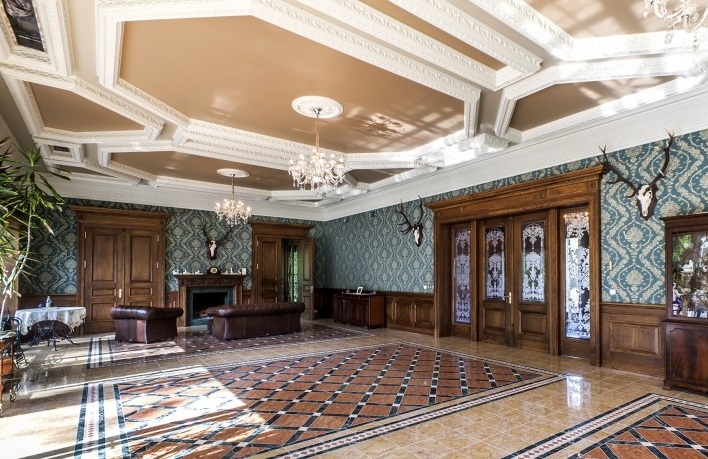 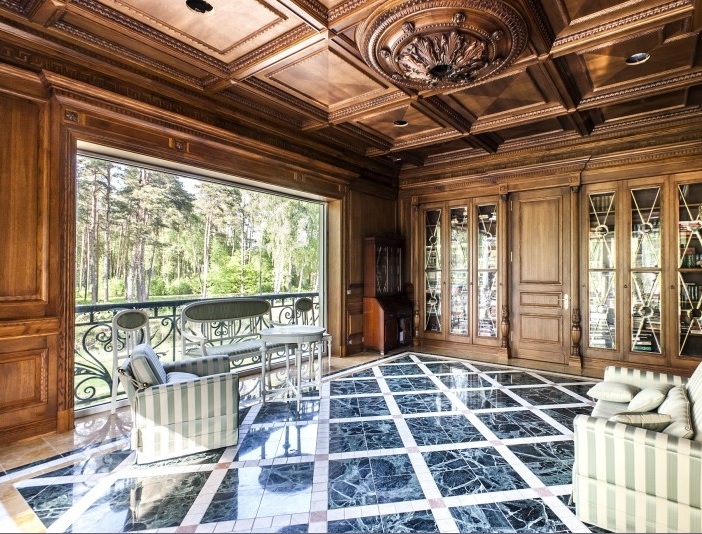 Описание объекта: 
В свою очередь, в жилой части расположены шесть спален с прилегающими помещениями. Здание подключено ко всем необходимым коммуникациям, включая газопровод.
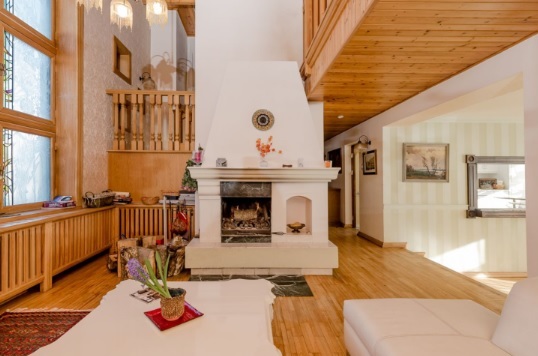 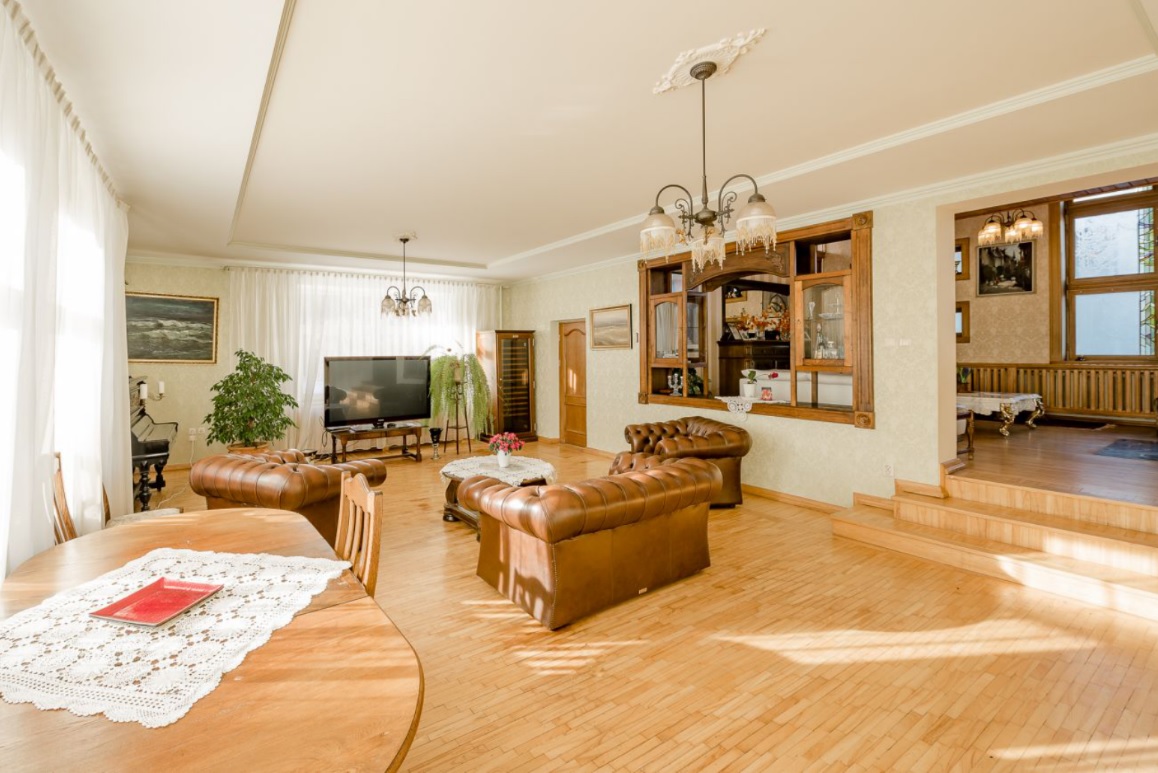 Описание объекта: 
Просторная территория со своим прудом и лесом позволит Вам наслаждаться тишиной и приватностью, находясь поблизости от Риги. Это позволит Вам отдохнуть от делового ритма города.
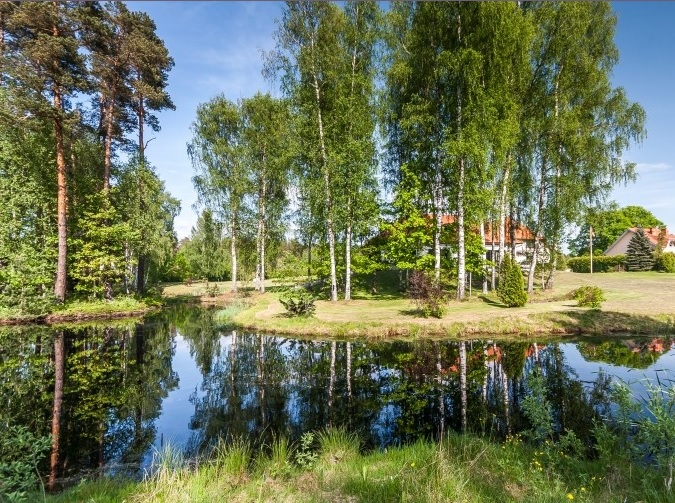 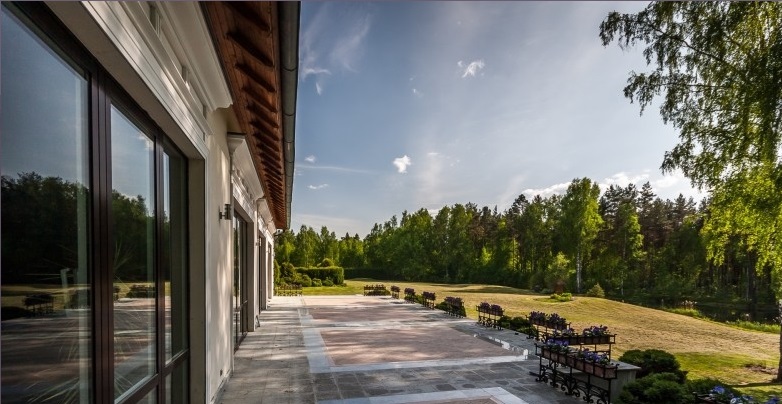 Описание объекта: 
Домовладение находится в районе Риги Берги, недалеко от шоссе на Сигулду и Рижской объездной дороги с одной стороны, но в тихом районе частной застройки и в окружении леса, с другой. В ближайшем окружении находится озеро Юглас, этнографический музей под открытым небом и торговый парк Альфа. При необходимости, у Вас будет возможность развить это домовладение, приспособив его под Ваши нужды, СПА-отель или гостевой дом.
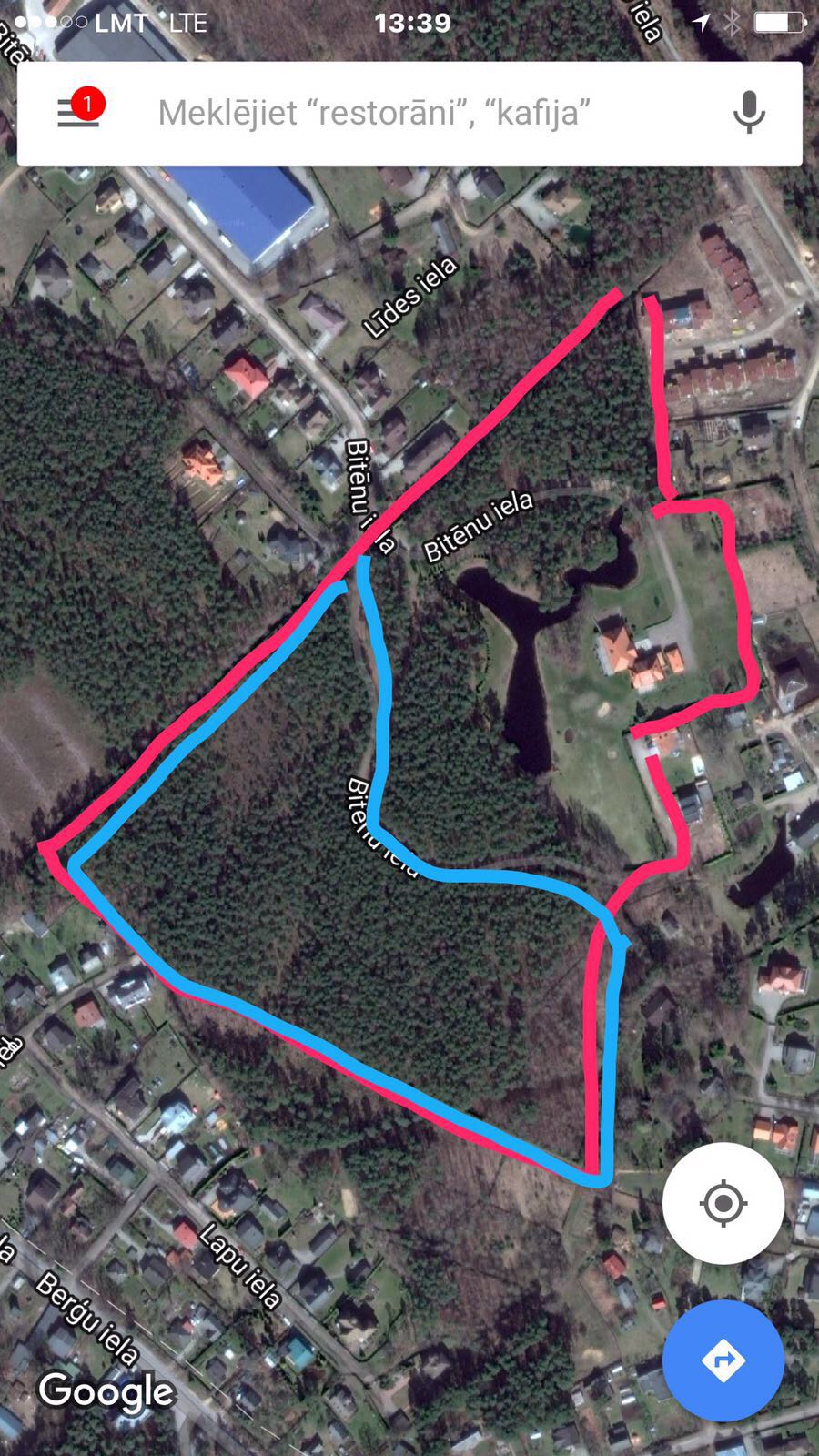 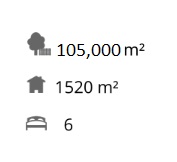